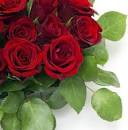 আসসালামু আলাইকুম
মোঃ আবু বকর সিদ্দিক, 01927-41 31 03
1
6/4/2021
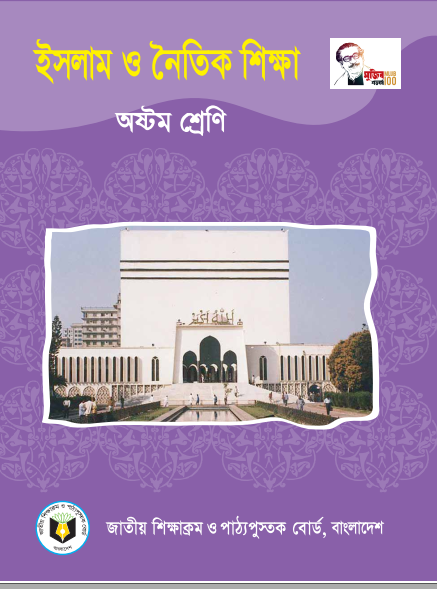 মোঃ আবু বকর সিদ্দিক, 01927-41 31 03
2
6/4/2021
পাঠ পরিচিতি
শিক্ষক পরিচিতি
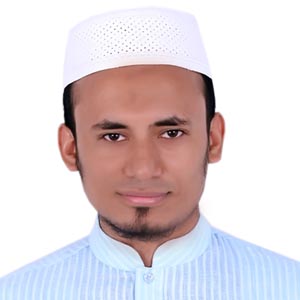 অধ্যায় : তৃতীয়
পাঠ: ৮
মো. আবু বকর সিদ্দিক
সহকারী শিক্ষক (ইসলাম ও নৈতিক শিক্ষা)
ইস্কাটন গার্ডেন উচ্চ বিদ্যালয়
১০/ বি, ইস্কাটন গার্ডেন রোড, রমনা, ঢাকা
Email: abubakarjs2015@gmail.com
মোবা: 0175-44 19 220
বিষয়: ইসলাম ও নৈতিক শিক্ষা
মোঃ আবু বকর সিদ্দিক, 01927-41 31 03
3
6/4/2021
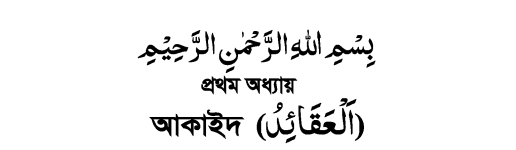 আজকের পাঠ
পাঠ- ৮
সূরা আল হুমাযাহ
মোঃ আবু বকর সিদ্দিক, 01927-41 31 03
4
6/4/2021
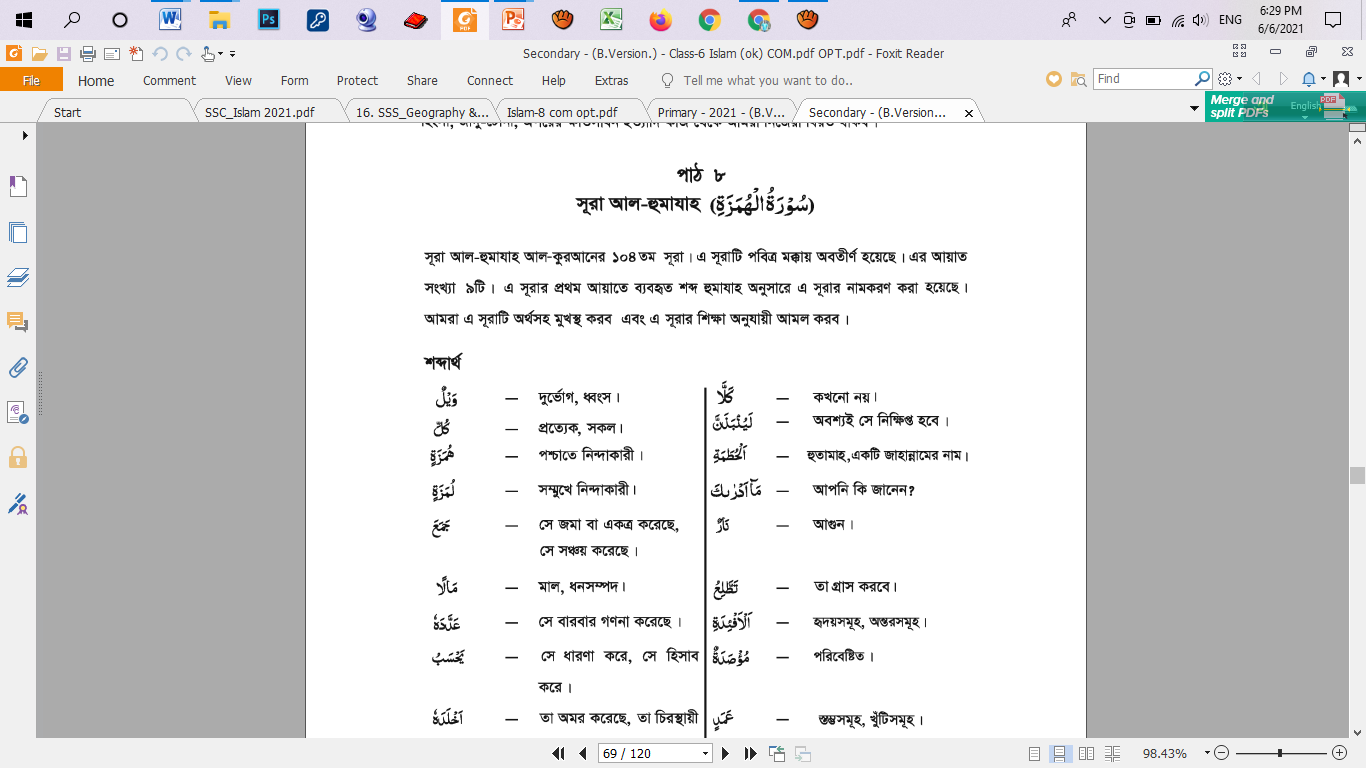 মোঃ আবু বকর সিদ্দিক, 01927-41 31 03
5
6/6/2021
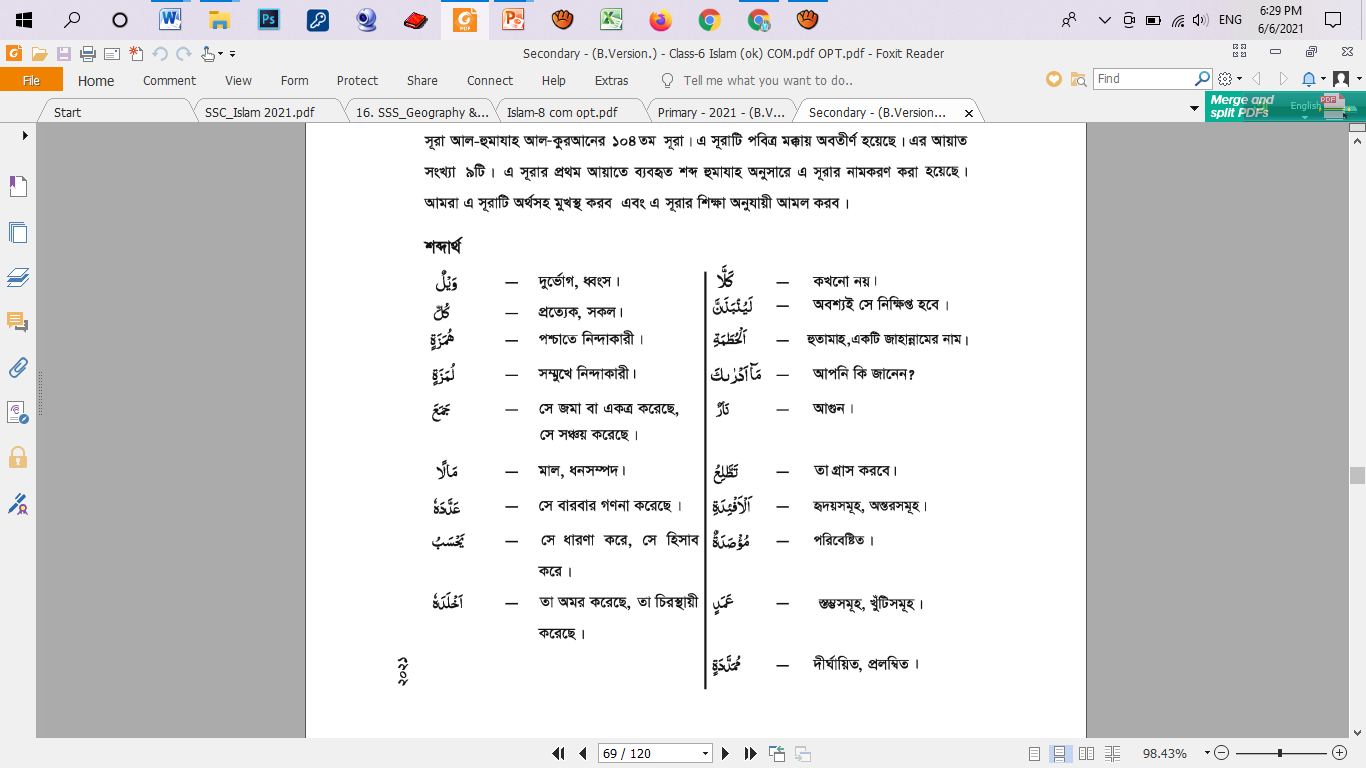 মোঃ আবু বকর সিদ্দিক, 01927-41 31 03
6
6/6/2021
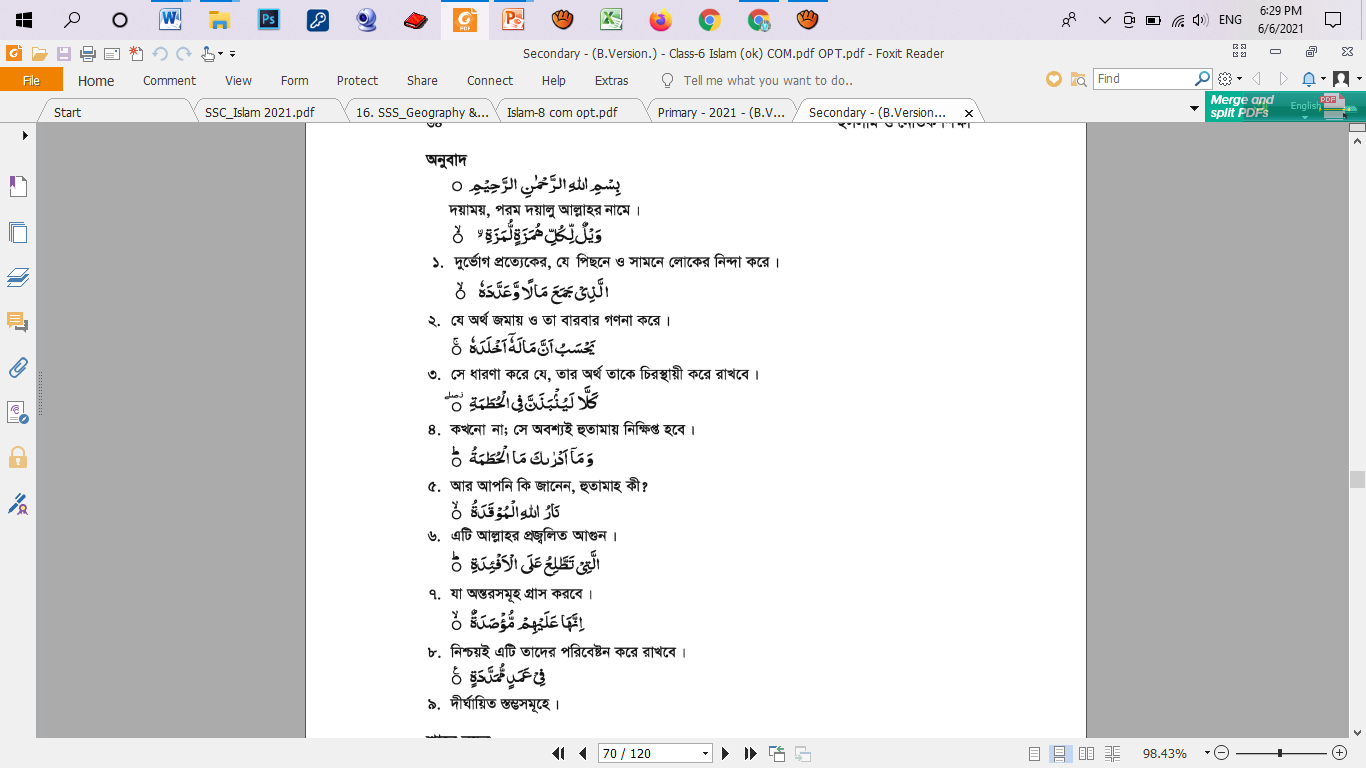 মোঃ আবু বকর সিদ্দিক, 01927-41 31 03
7
6/6/2021
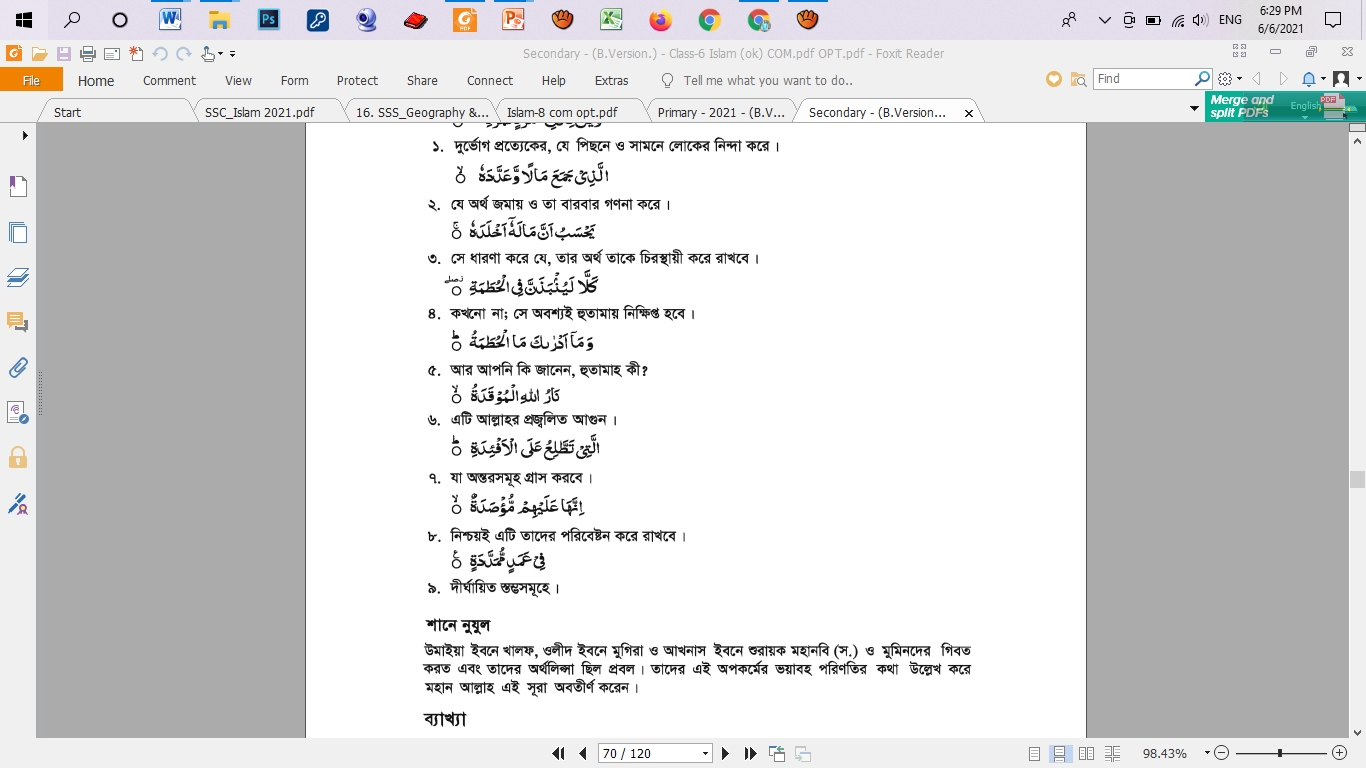 মোঃ আবু বকর সিদ্দিক, 01927-41 31 03
8
6/6/2021
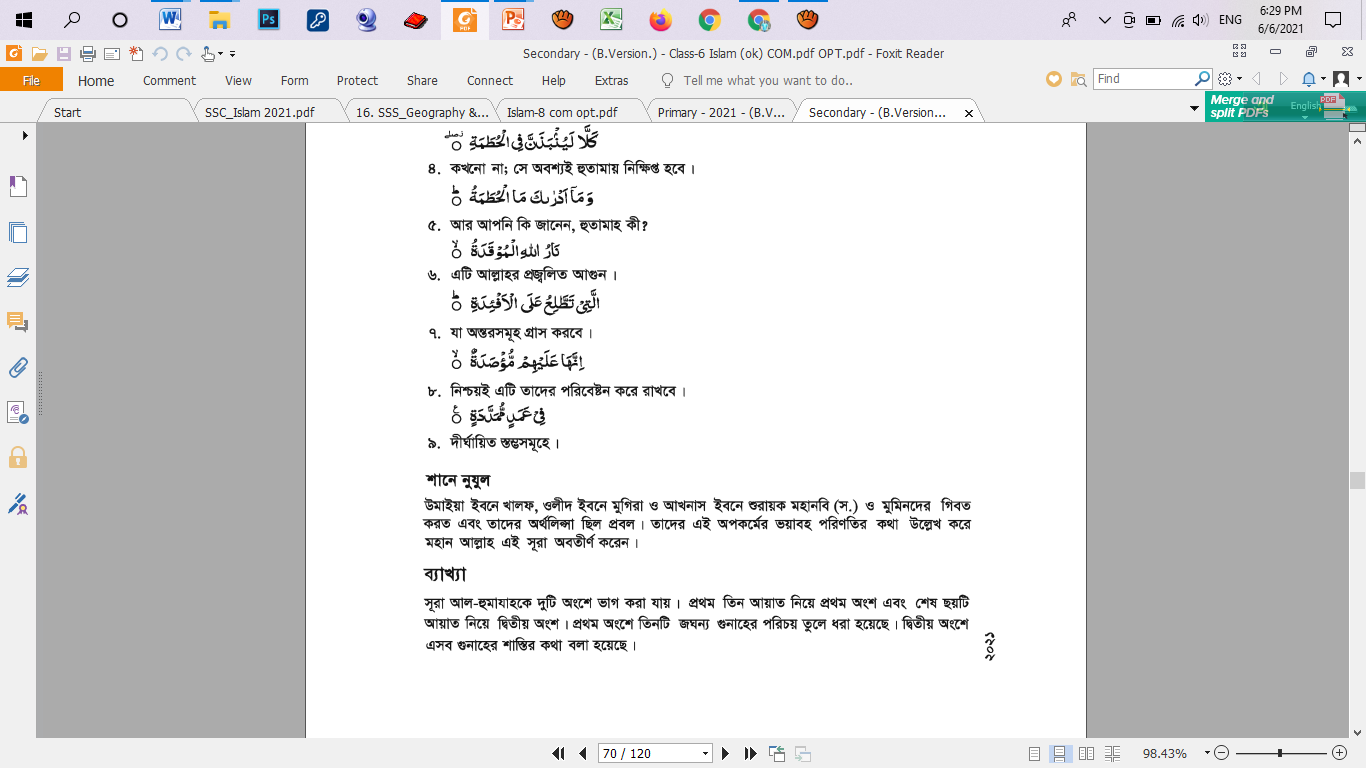 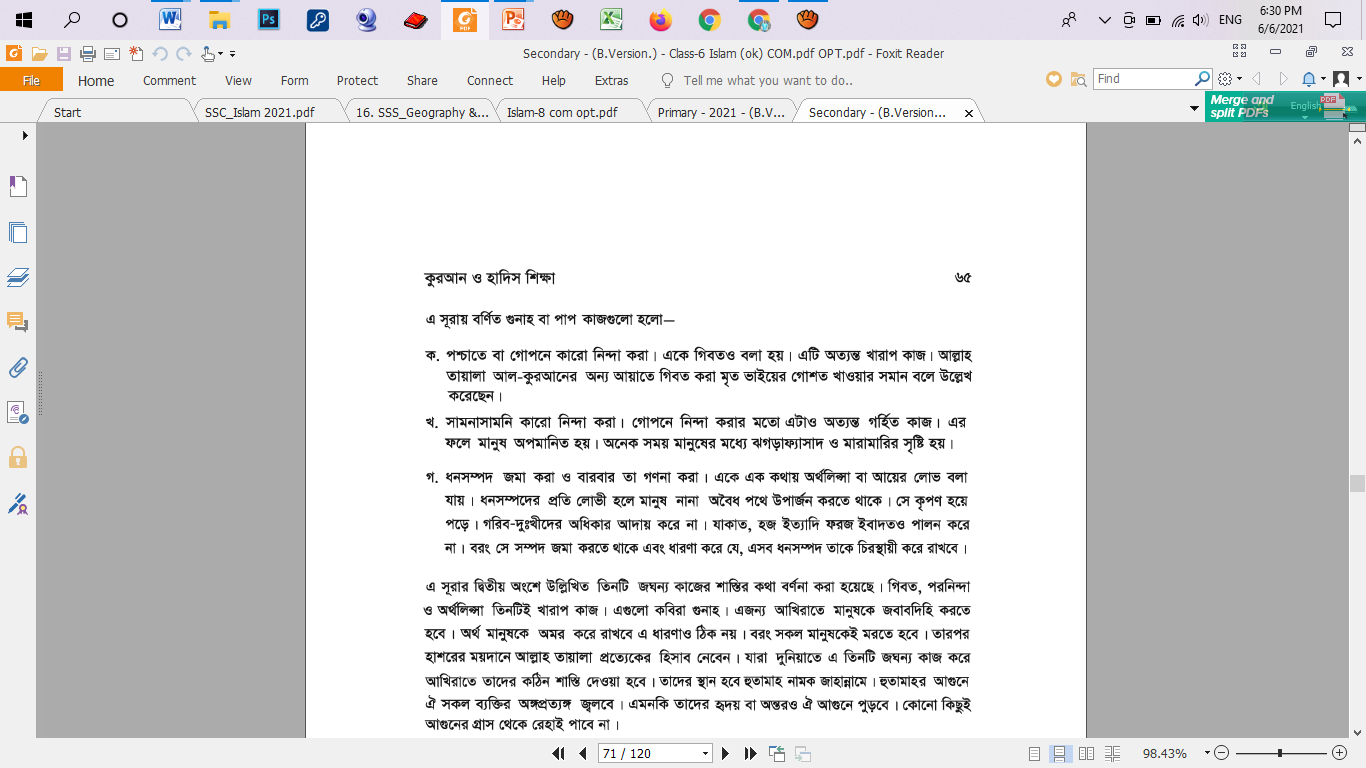 মোঃ আবু বকর সিদ্দিক, 01927-41 31 03
9
6/6/2021
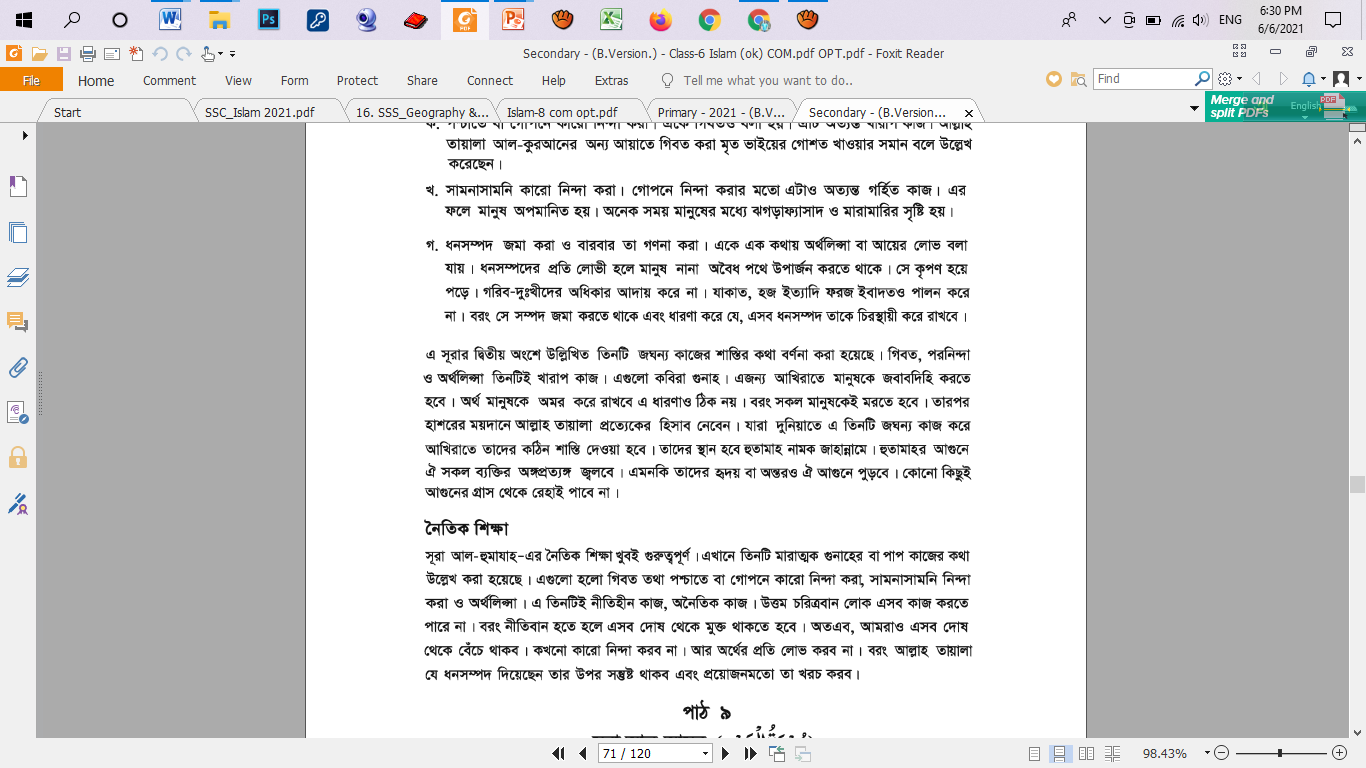 মোঃ আবু বকর সিদ্দিক, 01927-41 31 03
10
6/6/2021
বাড়ির কাজ
০১) সূরা আল হুমাযাহ পবিত্র কুরআনের কততম সূরা? 
০২) সূরা আল হুমাযাহ এর আয়াত সংখ্যা কত? 
০৩) সূরা আল হুমাযাহ এর নৈতিক শিক্ষা কী? 
০৪) সূরা আল হুমাযাহকে কয়টি অংশে ভাগ করা হয়েছে ?
০৫) সূরা আল হুমাযাহ এর কয়টি জঘন্য শাস্তির কথা বলা হয়েছে?
         


খাতায় লিখে ছবি তুলে অবশ্যই আমার ইনবক্সে পাঠাবে।
মোঃ আবু বকর সিদ্দিক, 01927-41 31 03
11
6/7/2021
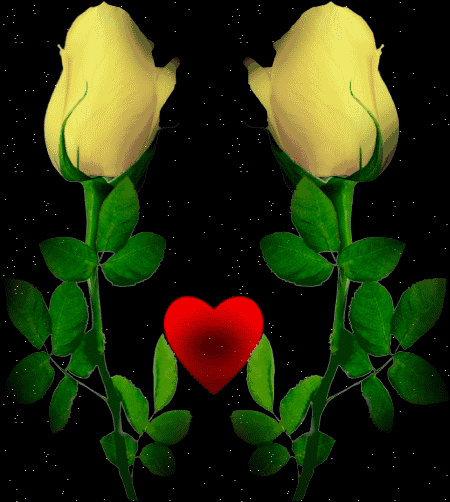 আল্লাহ হাফেজ
মোঃ আবু বকর সিদ্দিক, 01927-41 31 03
12
6/4/2021